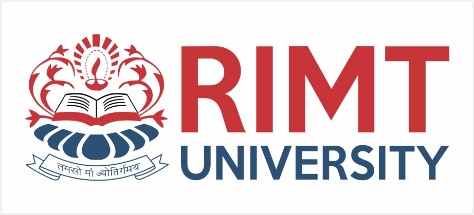 PROGRAMMING FOR PROBLEM SOLVINGBCSE-1201
Course Name: B. Tech (CSE) Semester: 2nd
Prepared by: Sahilpreet Singh
Department of Computer Science & Engineering
1
Dr.Nitin Thapar_SOMC_ITFM
education for life                       www.rimt.ac.in
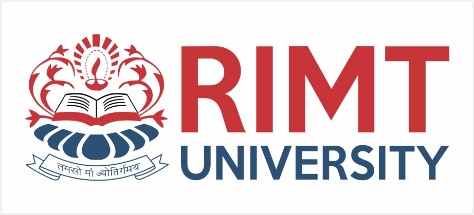 TOPIC:-ENCAPSULATION
education for life                       www.rimt.ac.in
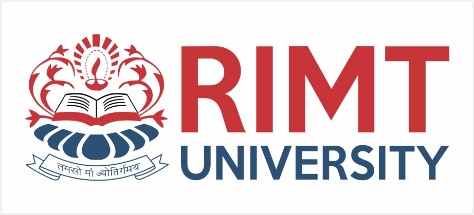 INTRODUCTION
Encapsulation in C++ is defined as the wrapping up of data and information in a single unit.
Encapsulation is defined as binding together the data and the functions that manipulate them.
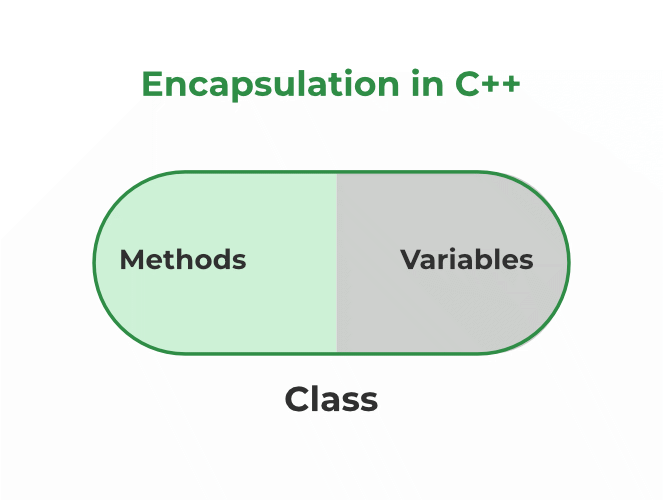 education for life                       www.rimt.ac.in
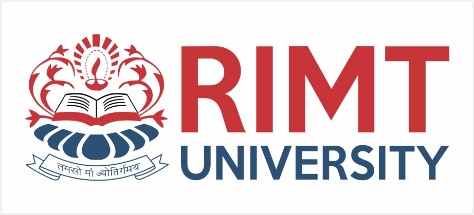 Two Important  property of Encapsulation
Data Protection: Encapsulation protects the internal state of an object by keeping its data members private. Access to and modification of these data members is restricted to the class’s public methods, ensuring controlled and secure data manipulation.
Information Hiding: Encapsulation hides the internal implementation details of a class from external code. Only the public interface of the class is accessible, providing abstraction and simplifying the usage of the class while allowing the internal implementation to be modified without impacting external code.
education for life                       www.rimt.ac.in
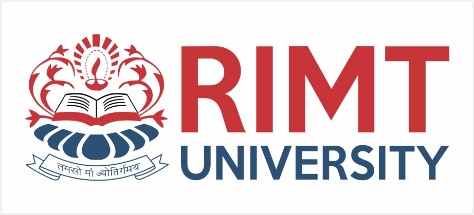 Features of Encapsulation
We can not access any function from the class directly. We need an object to access that function that is using the member variables of that class. 
The function which we are making inside the class must use only member variables, only then it is called encapsulation.
If we don’t make a function inside the class which is using the member variable of the class then we don’t call it encapsulation.
Increase in the security of data
It helps to control the modification of our data members.
education for life                       www.rimt.ac.in
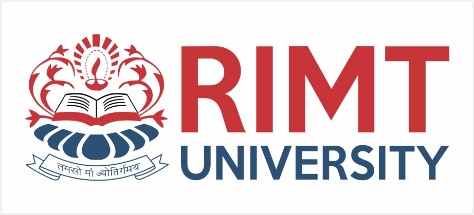 // C++ program to demonstrate
// Encapsulation
#include <iostream>
using namespace std;
 
class Encapsulation {
private:
    // Data hidden from outside world
    int x;
 public:
    // Function to set value of
    // variable x
    void set(int a) { x = a; }
 
    // Function to return value of
    // variable x
    int get() { return x; }
};
 // Driver code
int main()
{
    Encapsulation obj;
    obj.set(5);
    cout << obj.get();
    return 0;
}
education for life                       www.rimt.ac.in